Проектная деятельность 
на уроках литературного чтения
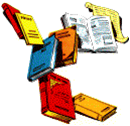 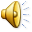 «Собственные решения – это
 вещь самая ценная, но и самая трудная».

«Сказки являются, возможно, 
самой устойчивой формой
 передачи информации в жизни»
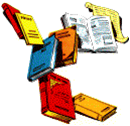 Цель:

 нравственно-эстетическое воспитание и развитие учащихся в процессе формирования способности полноценно и глубоко воспринимать художественную литературу на основе изучения её теории и практики анализа художественного текста.
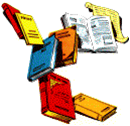 Задачи:
1.Закрепить знания детей о сказках. 
2.Развивать любознательность и интерес к народному творчеству.
3.Формировать у детей выдумку, фантазию. 
4.Расширять словарный запас. 
5.Совершенствовать навыки работы учащихся с различными поисковыми системами.
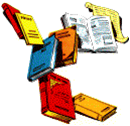 Фантазия и воображение ребенка, может стать основой,его творческих способностей
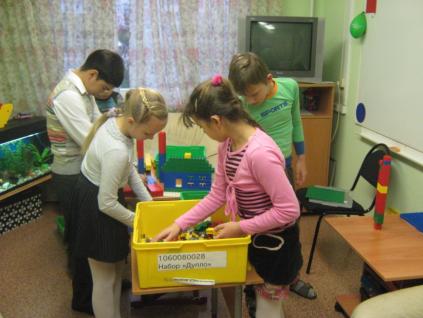 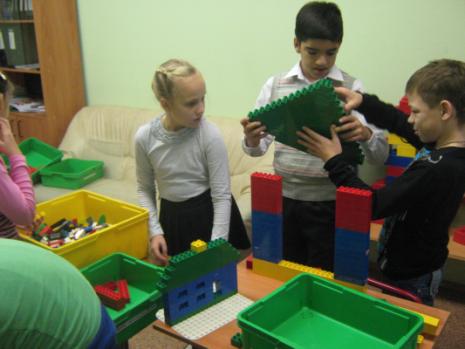 Принцип обучения - учимся играя
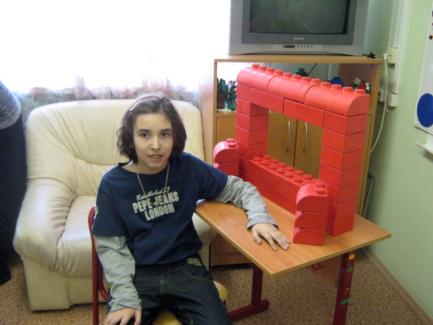 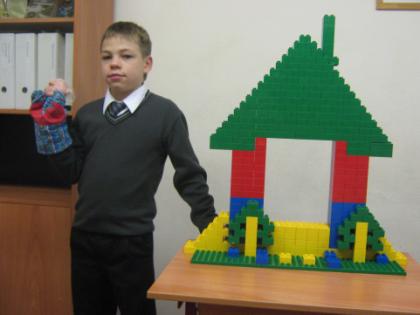 «Сказка ложь, да в ней намек
добрым молодцам урок.»
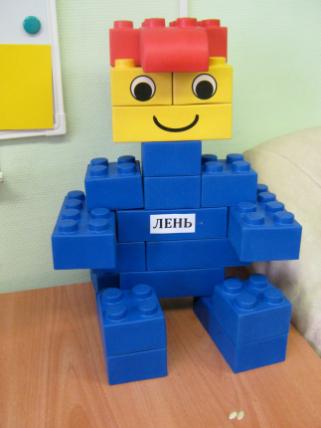 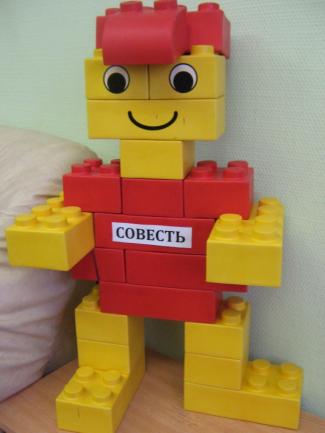 Использование для изготовления декораций и персонажей
 конструктора ЛЕГО делает процесс подготовки спектакля и сам спектакль ярким,  творческим и интересным.
.
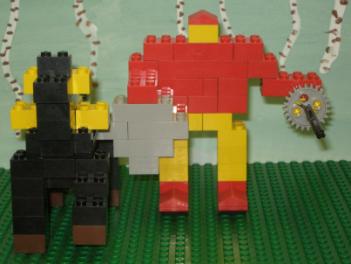 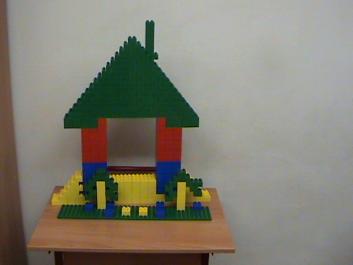 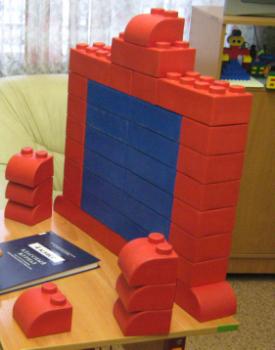 Ребёнок выбирает персонаж или элемент декорации и,
 используя ранее полученные знания и умения,
 создаёт модель из конструкционных деталей.
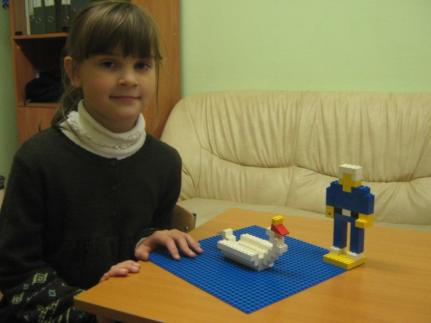 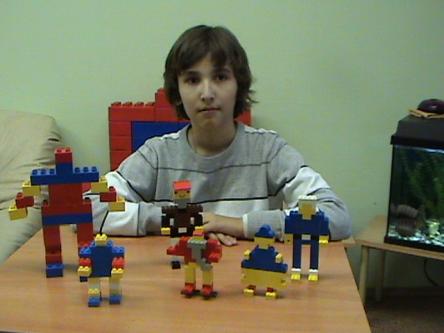 Наши удивительные  проекты
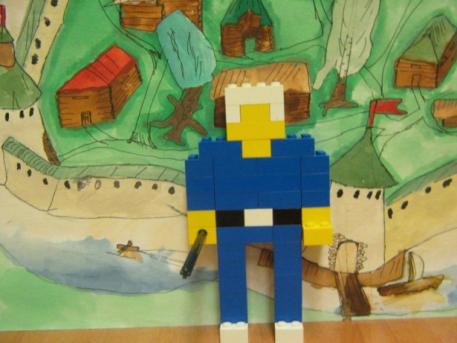 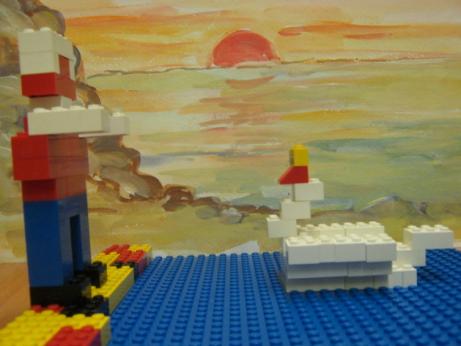 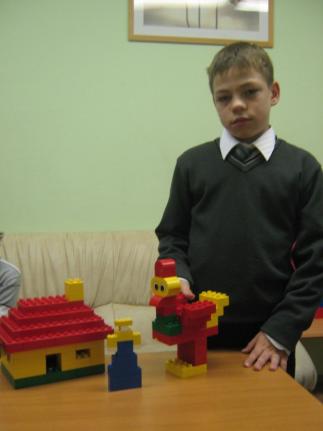 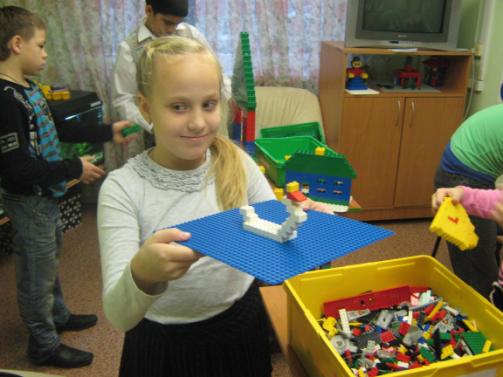 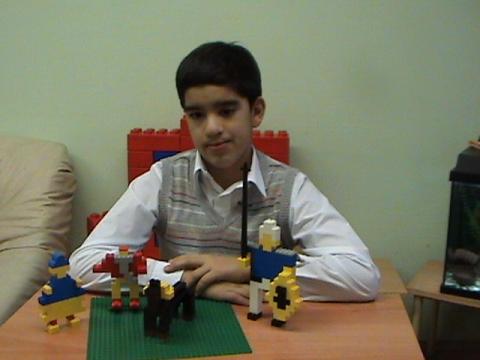 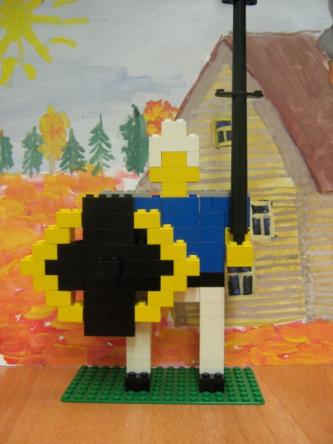 До новых встреч!!!